The dynamic of precipitation extremes in Berlin and Brandenburg based on a generalized Pareto distribution
Frederik Bart, Jana Ulrich, Dieter Scherer, Fred Meier, David Hellmann
Chair of Climatology | Institute of Ecology | Technische Universität Berlin
Precipitation extremes in Berlin and Brandenburg
Why study extreme events in this region?
Pariser Platz, June 2019
Yorckstraße, June 2017
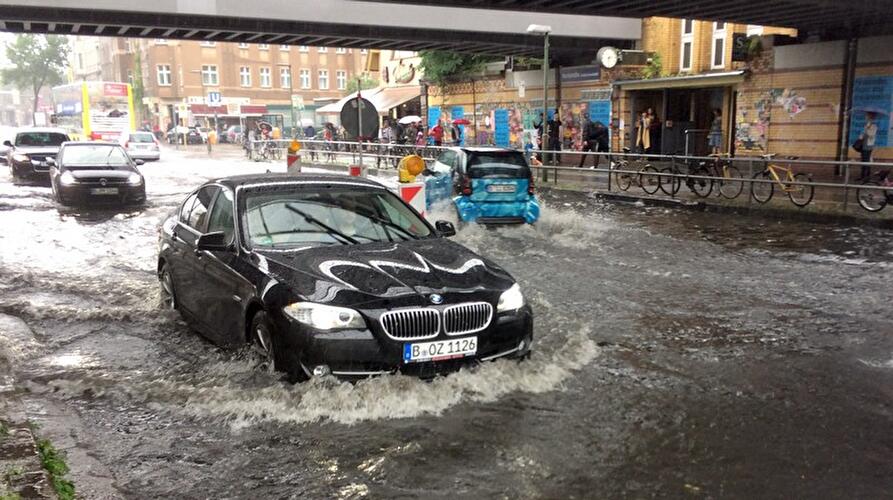 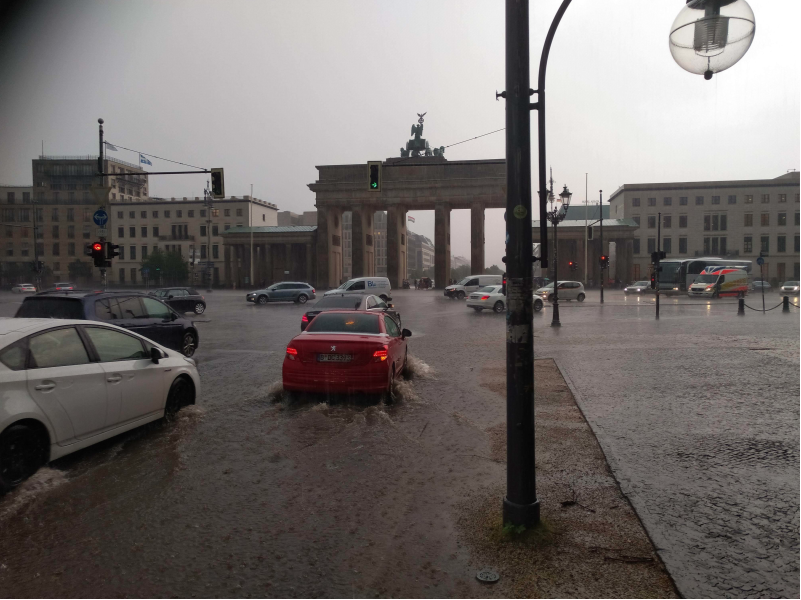 Foto: www.berlin.de
Foto: Dr. Benjamin Creutzfeldt
Damages: Ca. 60 million € in insurance services (GDV)
Damages: Ca. 50 million €  in insurance services  (GDV)
Estimated return period of the 2017 event of 200 years (Berghäuser et al., 2020)

Is there a significant trend in return levels in this region?
What spatial and seasonal patterns can be identified?
Precipitation extremes in Berlin and Brandenburg | Frederik Bart et al. | IUGG 2023
Slide 2
[Speaker Notes: Introduction and Motivation (2 min)]
Data and Methods
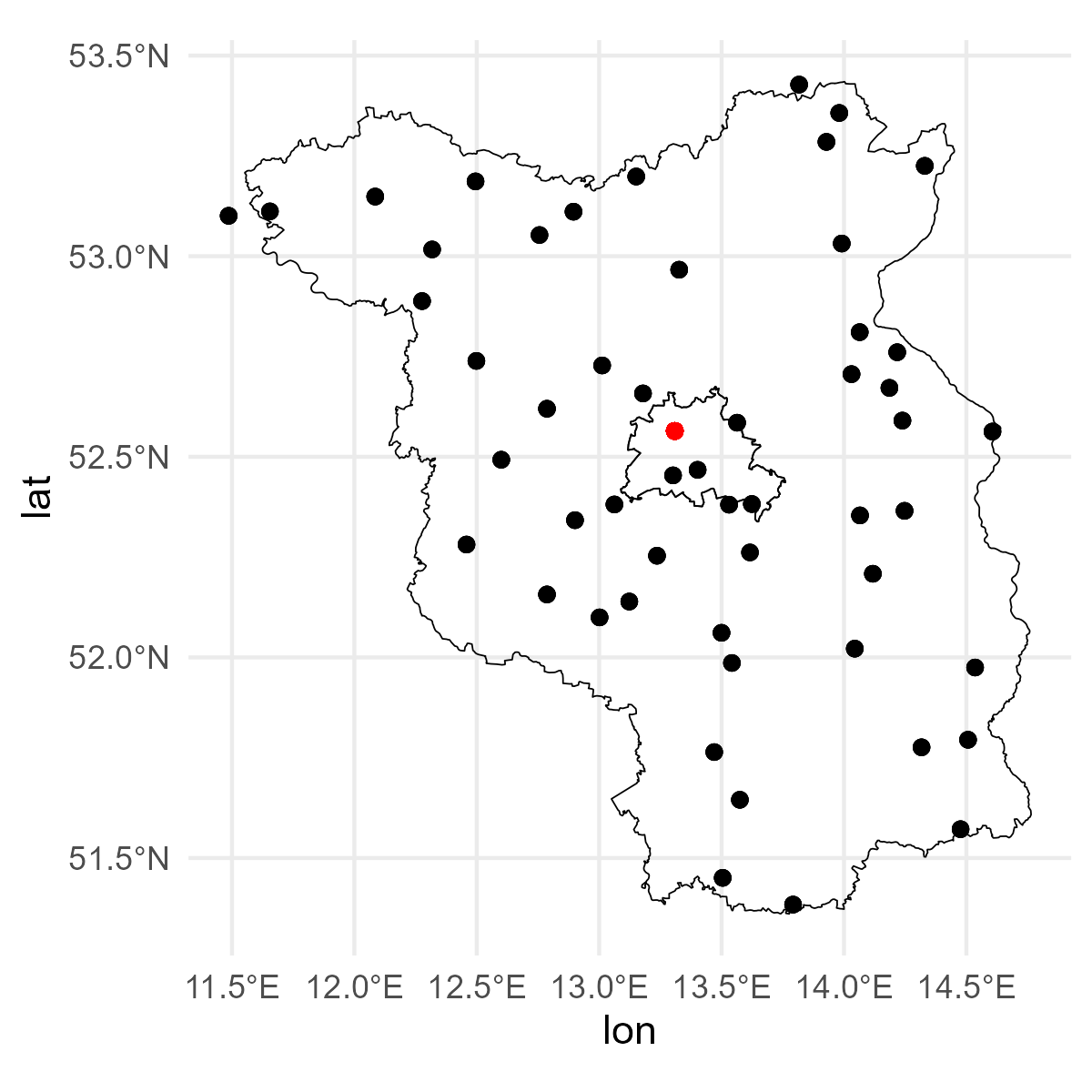 Precipitation data (1991 – 2020)
Daily Raingauge measurement network of the German Weather Service (DWD)
Filtered based on data availability per season (~ 54 stations)
Regional climate model data (Central Europe Refined Analysis v2)
Berlin Tegel
(DWD Climate Data Center (CDC), 2023)
Precipitation extremes in Berlin and Brandenburg | Frederik Bart et al. | IUGG 2023
Slide 3
[Speaker Notes: Data and Methodology (2 min)]
Data and Methods
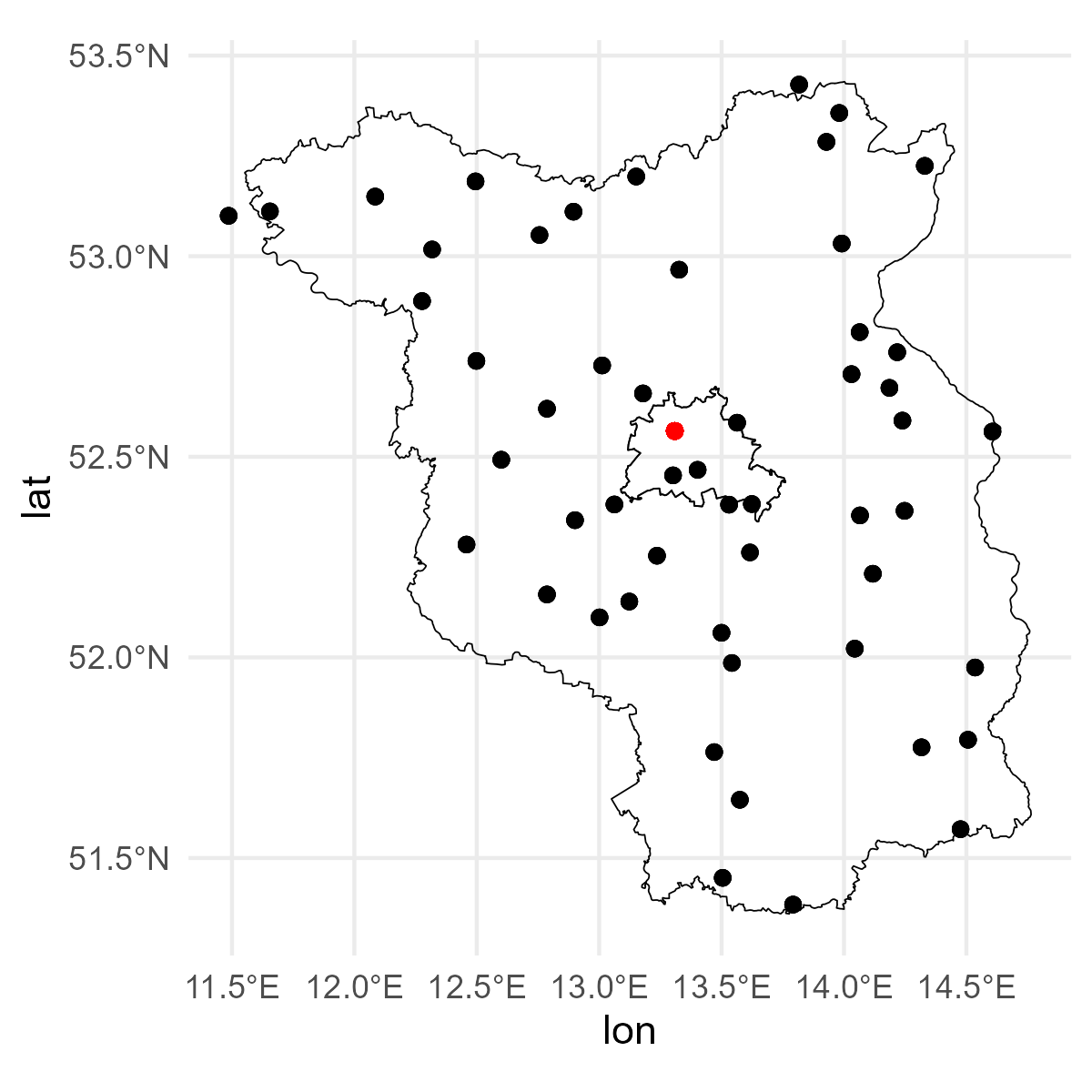 Precipitation data (1991 – 2020)
Daily Raingauge measurement network of the German Weather Service (DWD)
Filtered based on data availability per season (~ 54 stations)
Regional climate model data (Central Europe Refined Analysis v2)
Berlin Tegel
(DWD Climate Data Center (CDC), 2023)
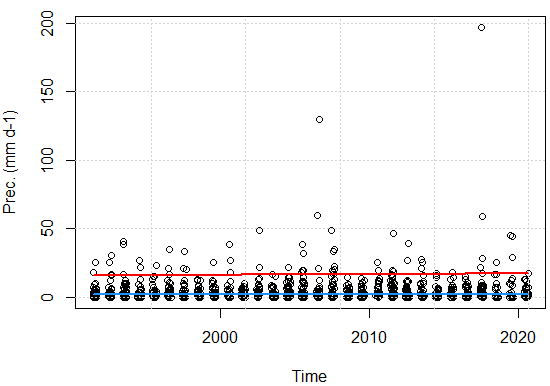 Station Berlin Tegel                            (JJA 1991-2020)
 ms(t) + as
 ms(t)
Precipitation extremes in Berlin and Brandenburg | Frederik Bart et al. | IUGG 2023
Slide 4
[Speaker Notes: Data and Methodology (2 min)]
Data and Methods
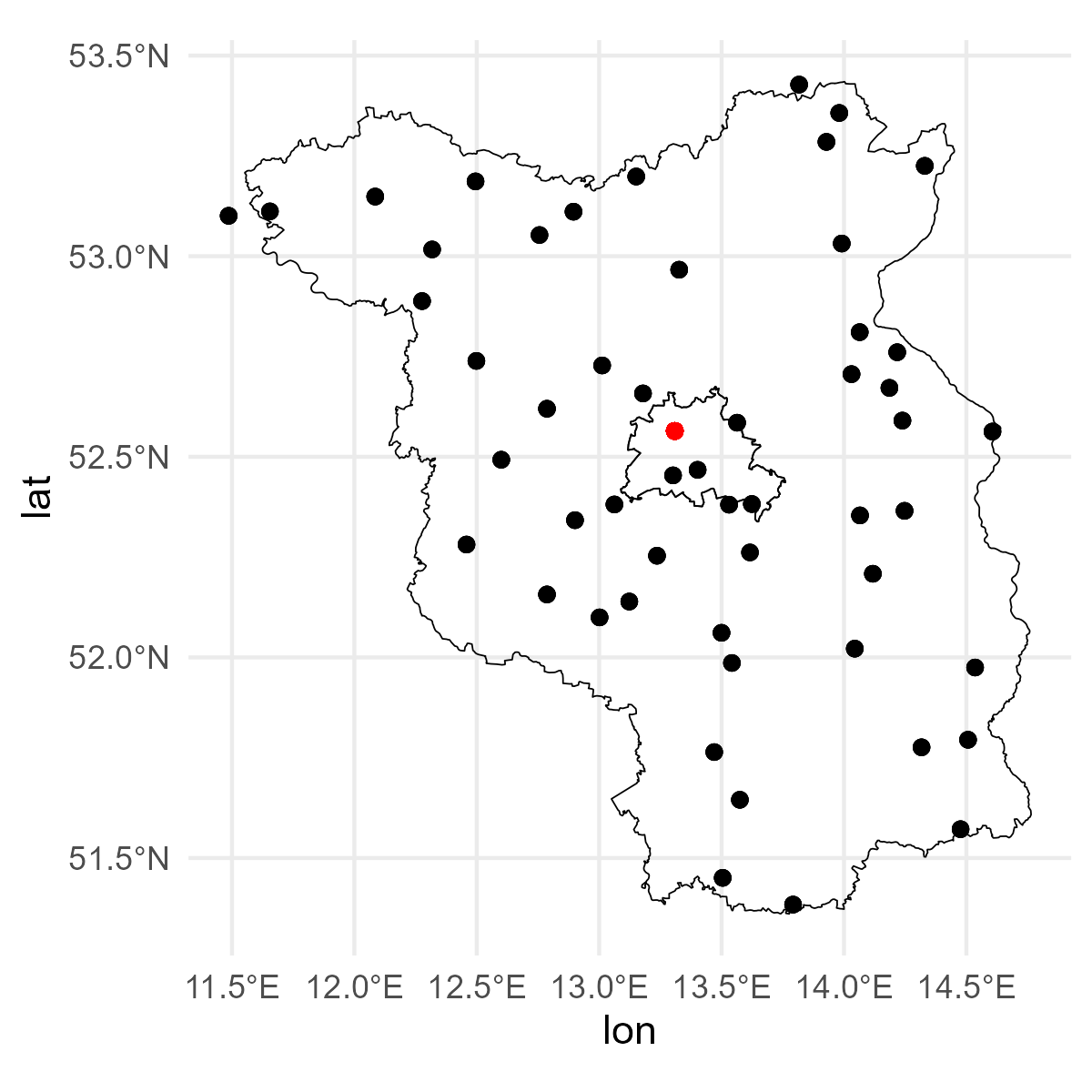 Precipitation data (1991 – 2020)
Daily Raingauge measurement network of the German Weather Service (DWD)
Filtered based on data availability per season (~ 54 stations)
Regional climate model data (Central Europe Refined Analysis v2)
Berlin Tegel
(DWD Climate Data Center (CDC), 2023)
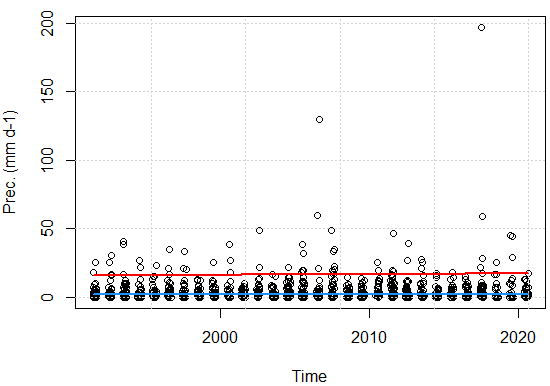 Station Berlin Tegel                            (JJA 1991-2020)
 ms(t) + as
 ms(t)
(Coles, 2001)
Precipitation extremes in Berlin and Brandenburg | Frederik Bart et al. | IUGG 2023
Slide 5
[Speaker Notes: Data and Methodology (2 min)]
Goodness of fit (GOF)
MAM
DJF
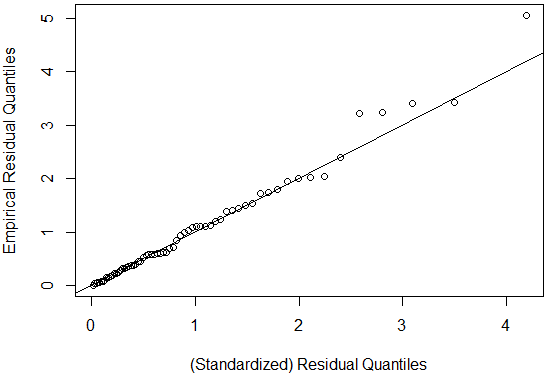 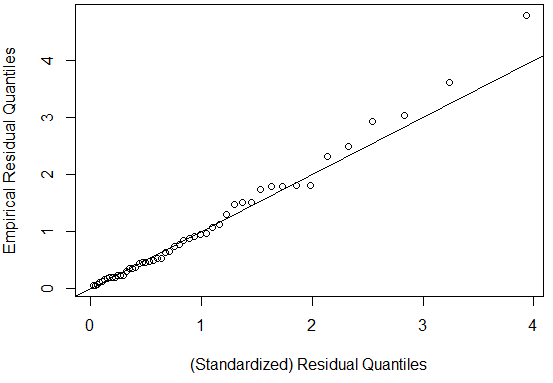 Empirical residual quantiles
MSE = 0.027
MSE = 0.024
SON
JJA
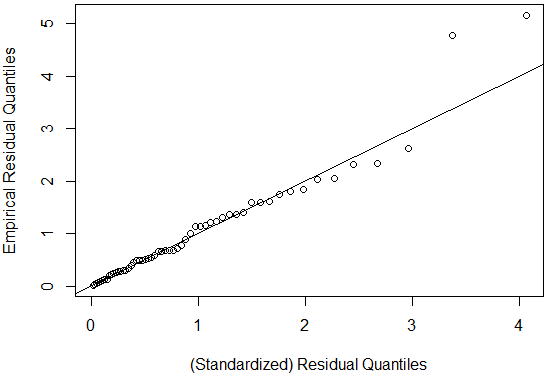 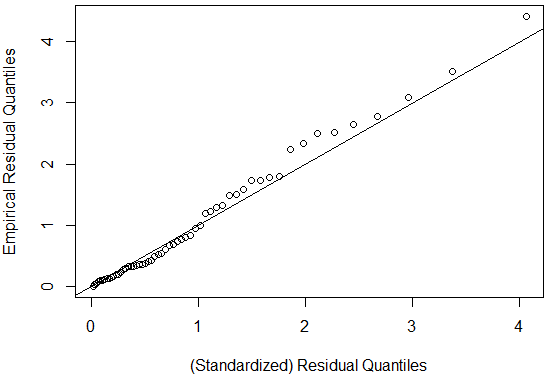 Empirical residual quantiles
MSE = 0.026
MSE = 0.063
Model residual quantiles
Model residual quantiles
QQ-Plots for station Berlin Tegel
Precipitation extremes in Berlin and Brandenburg | Frederik Bart et al. | IUGG 2023
Slide 6
[Speaker Notes: Goodness of fit of the Pareto distribution (1 min)

Abweichungen kennzeichnen
Formel einfügen]
Results - Return levels
Seasonal return level for station Berlin Tegel
DJF
MAM
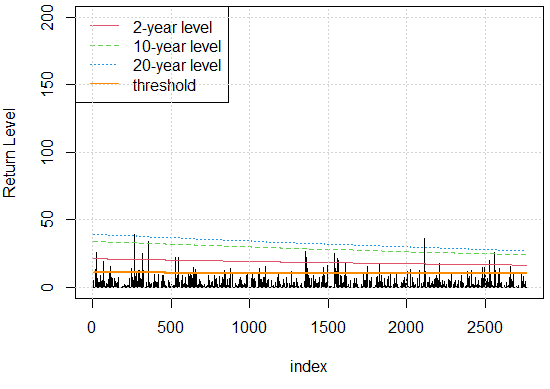 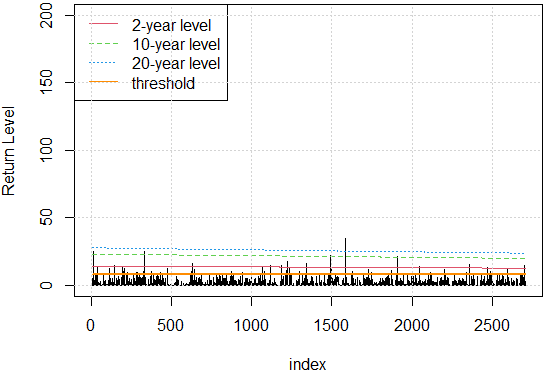 (mm d-1)
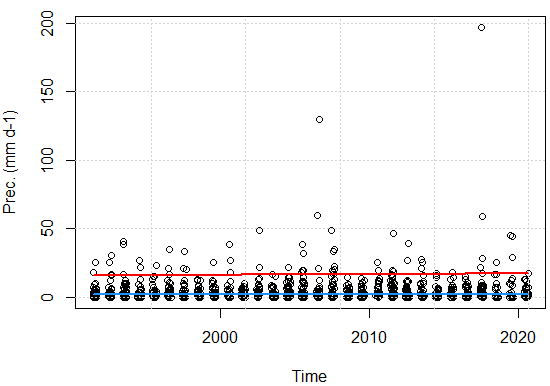 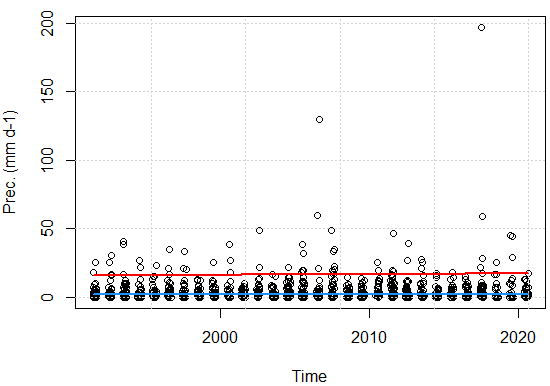 JJA
SON
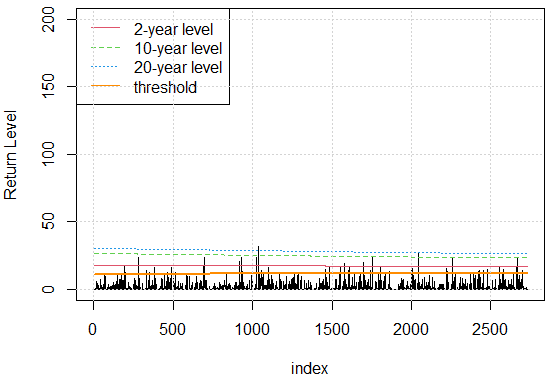 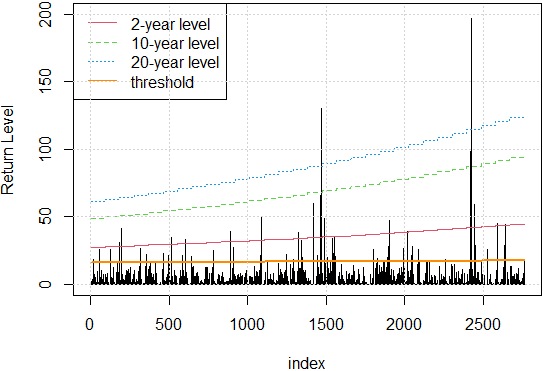 (mm d-1)
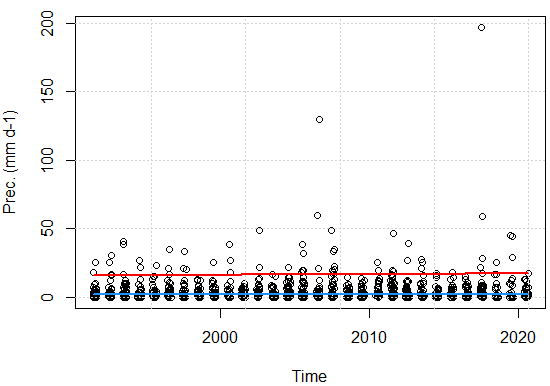 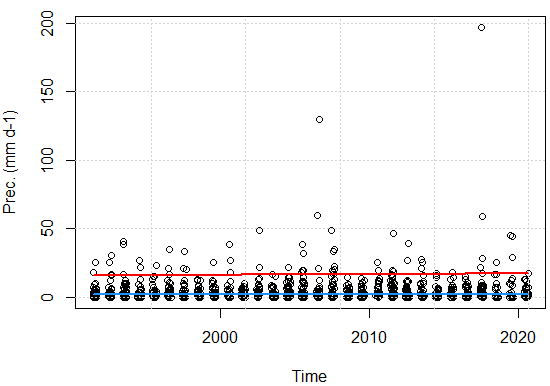 Days
Days
Precipitation extremes in Berlin and Brandenburg | Frederik Bart et al. | IUGG 2023
Slide 7
[Speaker Notes: Result 1 (1 min)
Jahre auf Zeitachse einfügen]
Results - Return level trend
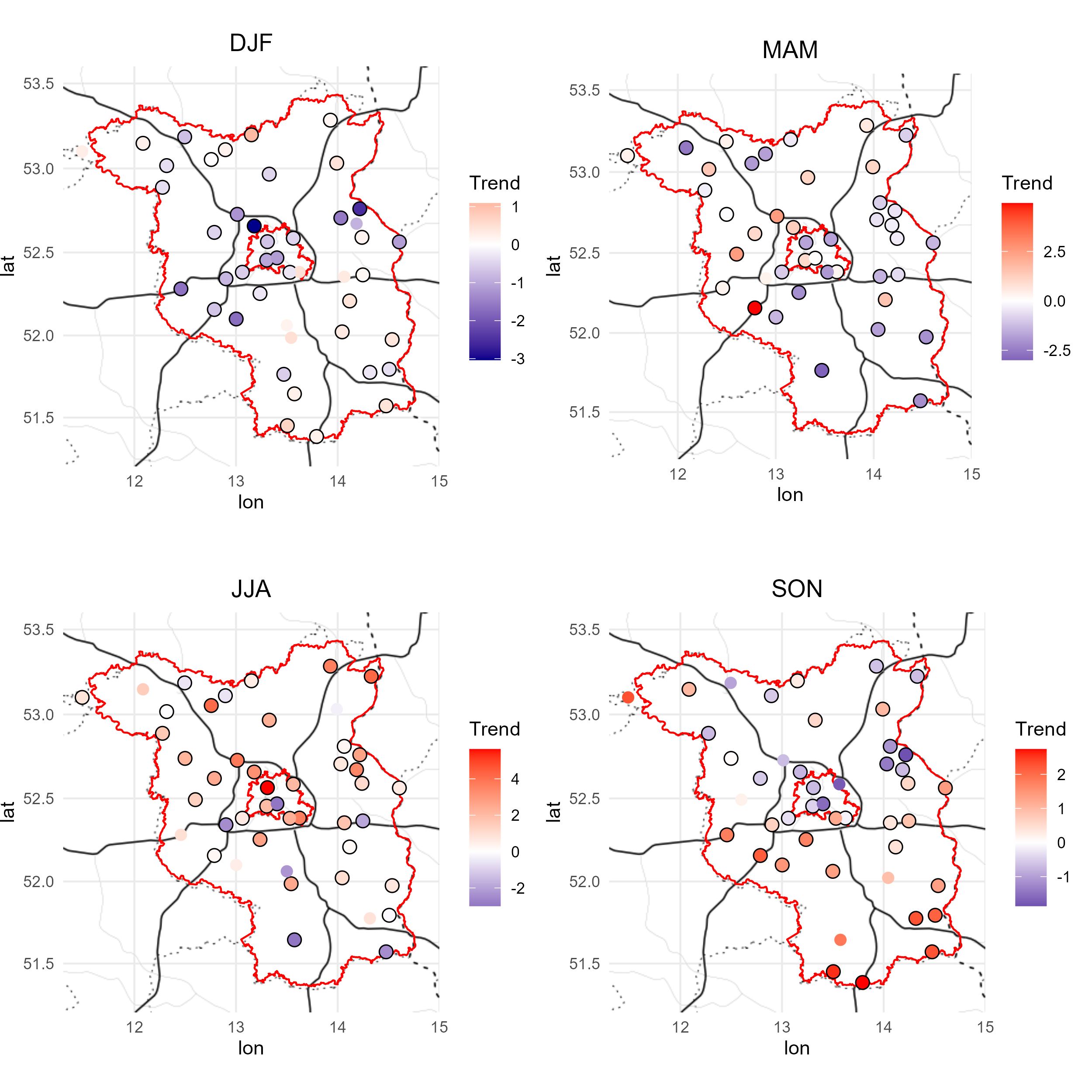 *Black circle = significant slope ms(t)
Seasonal 2yr Return level trend (mm decade -1)*
Precipitation extremes in Berlin and Brandenburg | Frederik Bart et al. | IUGG 2023
Slide 8
[Speaker Notes: Result 2 (2 min)]
Results - Comparison with CER v2 data
mm decade -1
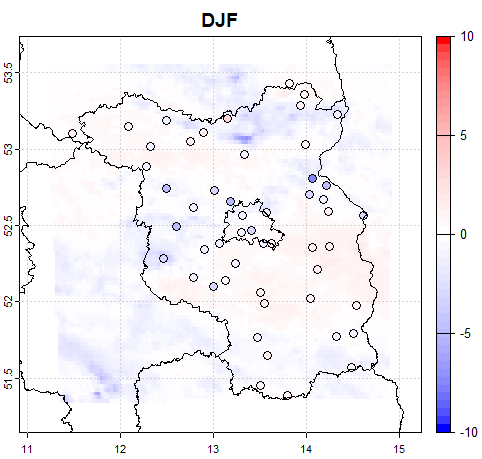 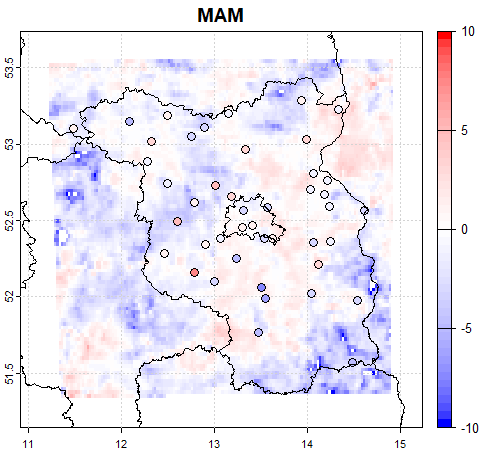 Stations can miss local events
Possible benefit by usage of high-resolution datasets 
Central Europe Refined Analysis (CER v2) with 2 km grid spacing
WRF dynamical downscaling of ERA5 for Berlin and Brandenburg
Adjusted simulation setup based on CER (Jänicke et al., 2017)
Relatively good agreement for winter and autumn
 Preliminary results
mm decade -1
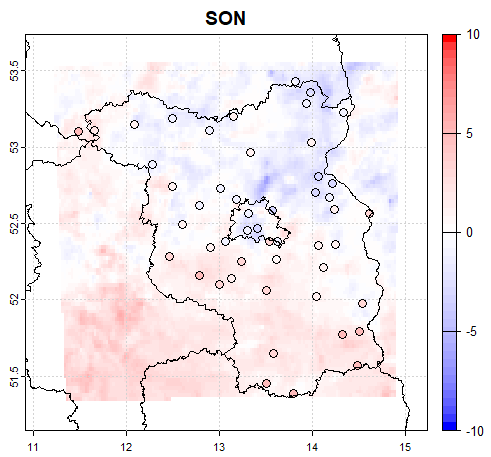 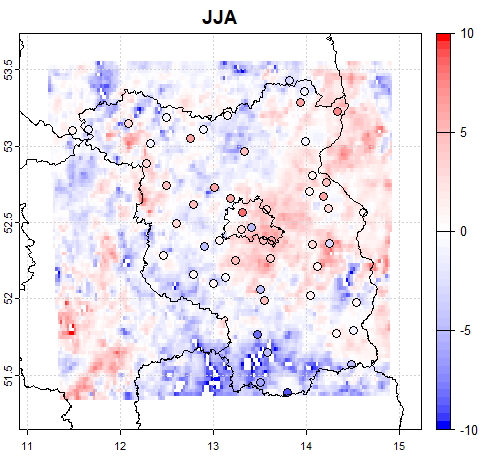 Seasonal 2yr Return level trend (mm decade -1)*
Precipitation extremes in Berlin and Brandenburg | Frederik Bart et al. | IUGG 2023
Slide 9
[Speaker Notes: Result 3 (2 min)]
Conclusions and outlook
Evaluation of trends in the return levels for daily precipitation extremes

 Highest positive trend in 2-year return levels during summer months in Berlin
Discrepancy in return level trends between north and south of Brandenburg 
Relatively high degree of uncertainty for higher return periods
Further experiments with different levels of model complexity
Inclusion of longer time series 

CER v2 data shows good agreement for return level trends with station data especially for winter and autumn
Further evaluation of the dataset currently in progress
Precipitation extremes in Berlin and Brandenburg | Frederik Bart et al. | IUGG 2023
Slide 10
[Speaker Notes: Summary and conclusions (1 min)]
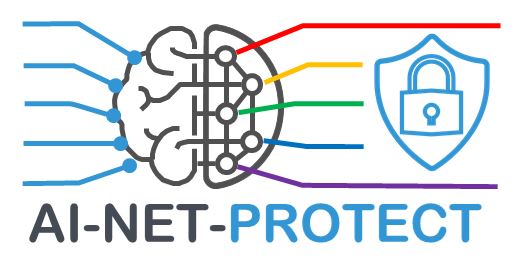 Contact
Are you interested in our dataset?

CERv2 Website: https://www.tu.berlin/en/klima/research/regional-climatology/central-europe/cer
Domain Berlin-Brandenburg (2 km horizontal grid spacing)
33 years of data available (1990-2022)
2D and 3D products of various atm. variables


For any further questions, please contact:
Frederik Bart (frederik.bart@tu-berlin.de)
Dr. Marco Otto (marco.otto@tu-berlin.de)
Prof. Dr. Dieter Scherer (dieter.scherer@tu-berlin.de)
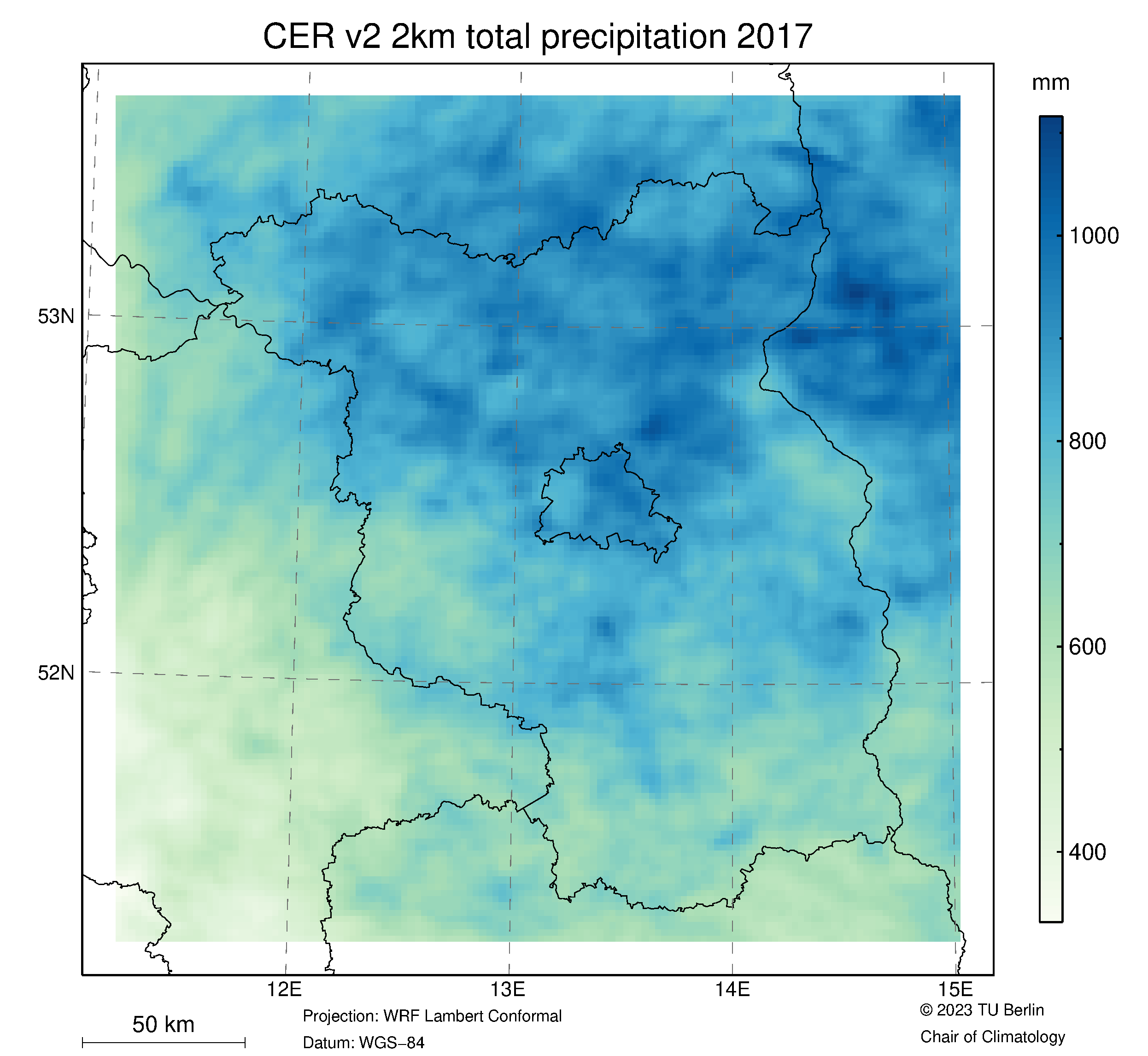 Thank you for your attention!
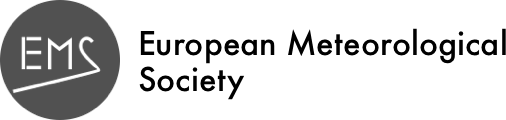 Precipitation extremes in Berlin and Brandenburg | Frederik Bart et al. | IUGG 2023
Slide 11
[Speaker Notes: Contact information and end of Presentation (1 min)]
References
Coles, S. An Introduction to Statistical Modeling of Extreme Values. (Springer, 2001). doi:10.1007/978-1-4471-3675-0.
Coelho, C. a. S., Ferro, C. a. T., Stephenson, D. B. & Steinskog, D. J. Methods for Exploring Spatial and Temporal Variability of Extreme Events in Climate Data. Journal of Climate 21, 2072–2092 (2008).
Acero, F. J., García, J. A. & Gallego, M. C. Peaks-over-Threshold Study of Trends in Extreme Rainfall over the Iberian Peninsula. Journal of Climate 24, 1089–1105 (2011).
Berghäuser, L. et al. Starkregen in Berlin : Meteorologische Ereignisrekonstruktion und Betroffenenbefragung. (2021) doi:10.25932/publishup-50056.
Precipitation extremes in Berlin and Brandenburg | Frederik Bart et al. | IUGG 2023
Slide 12
Likelihood-ratio test compared to stationary conditions (scale parameter constant):
Black circle = p < 0.05
Black square = p < 0.1
Precipitation extremes in Berlin and Brandenburg | Frederik Bart et al. | IUGG 2023
Slide 13
MSE for all Stations
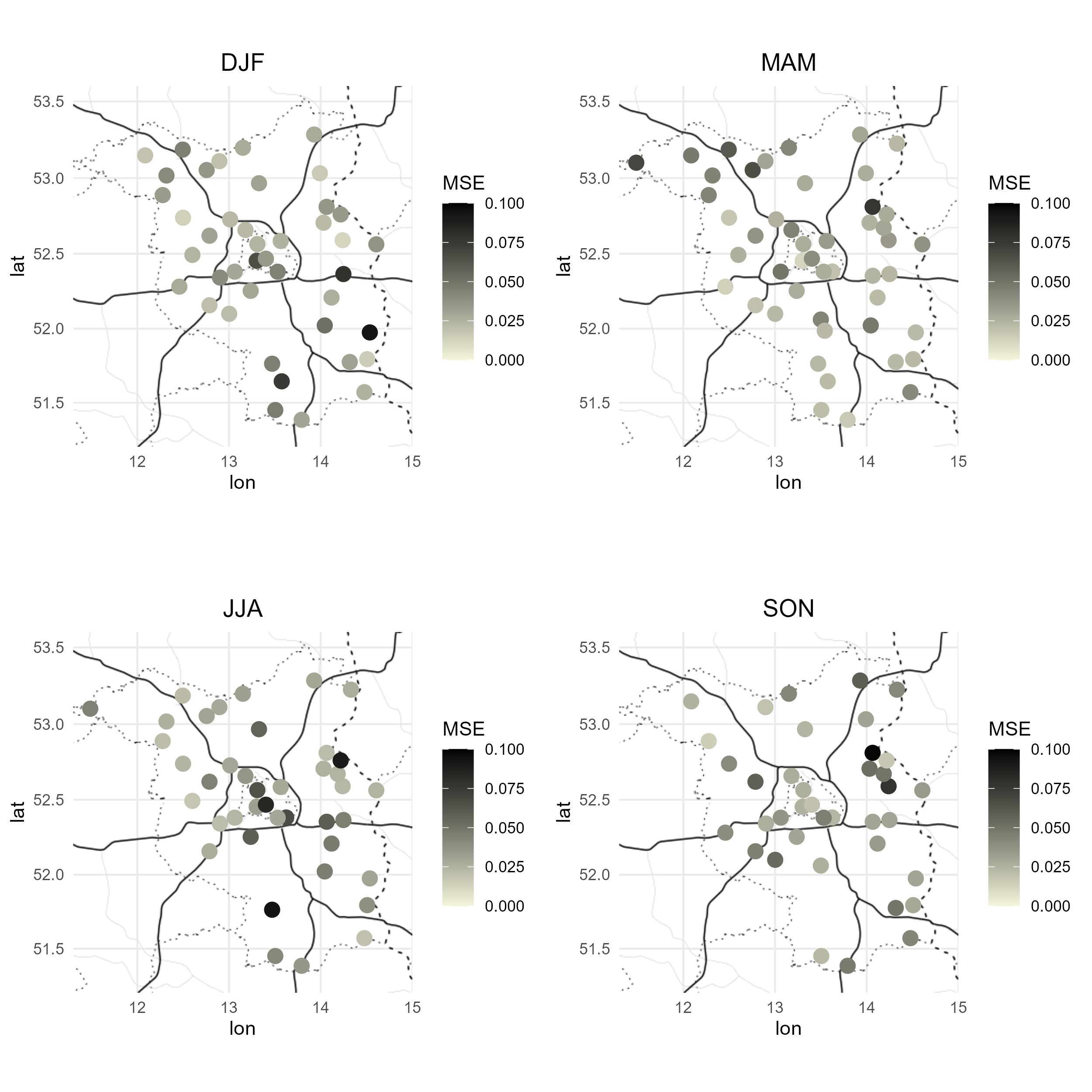 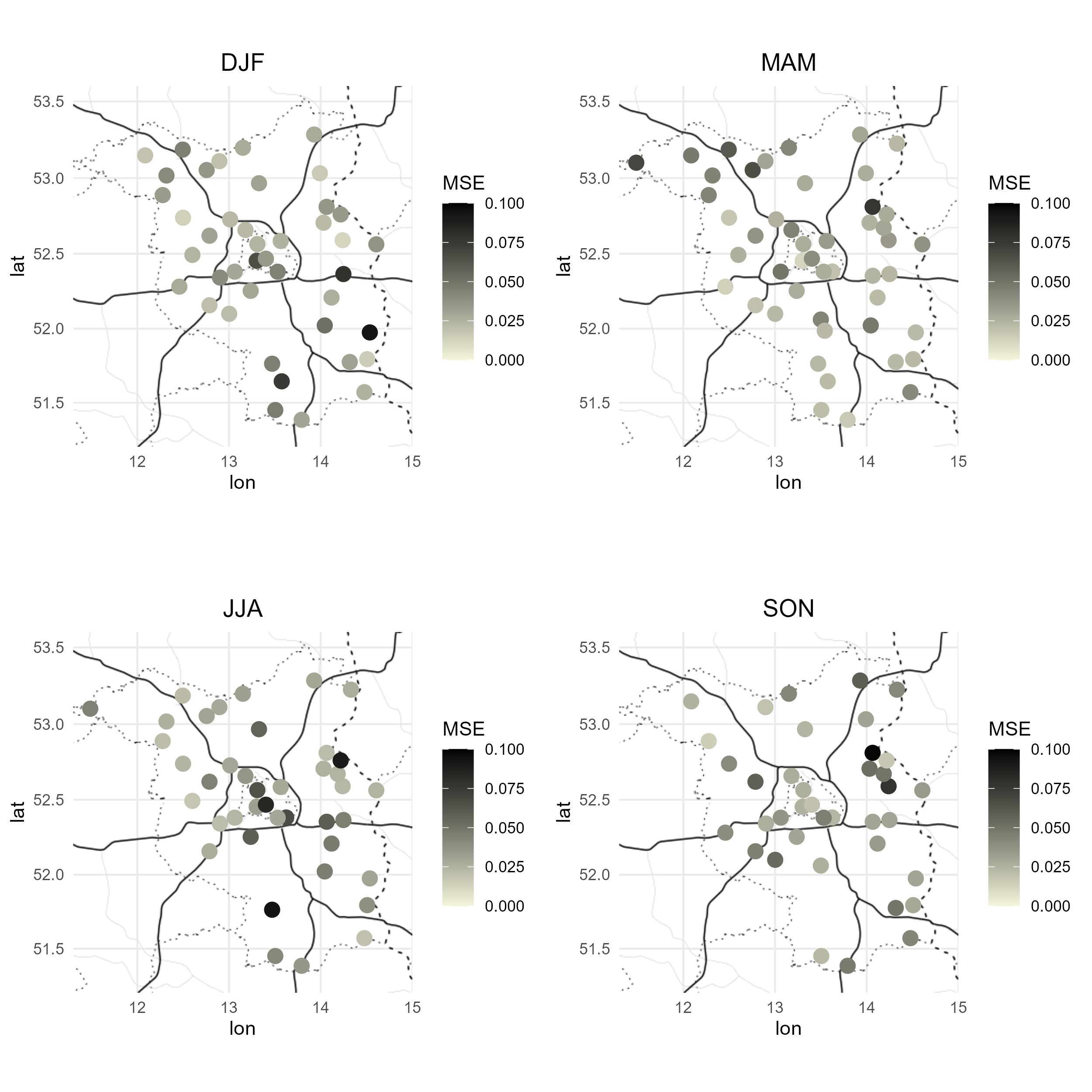 Precipitation extremes in Berlin and Brandenburg | Frederik Bart et al. | IUGG 2023
Slide 14
threshold uncertainties
Station Berlin Dahlem (1991-2020)
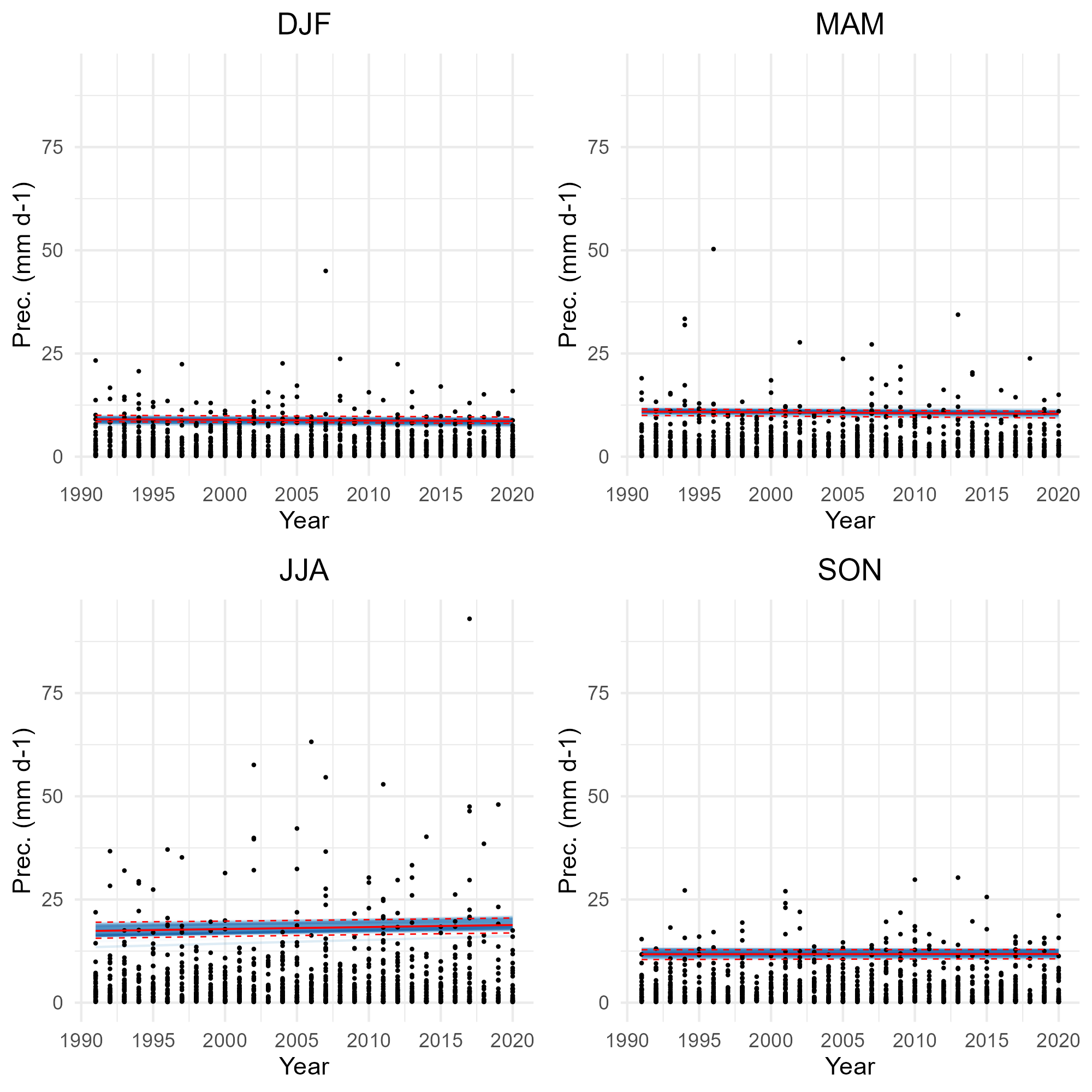 Estimation of 95% confidence intervals via Bootstrapping
Precipitation extremes in Berlin and Brandenburg | Frederik Bart et al. | IUGG 2023
Slide 15
Uncertainty estimates (bootstrapping)
Station Berlin Tegel (JJA)
Bootstrapping with 1000 samples
95% confidence interval
2 year return level
10 year return level
20 year return level
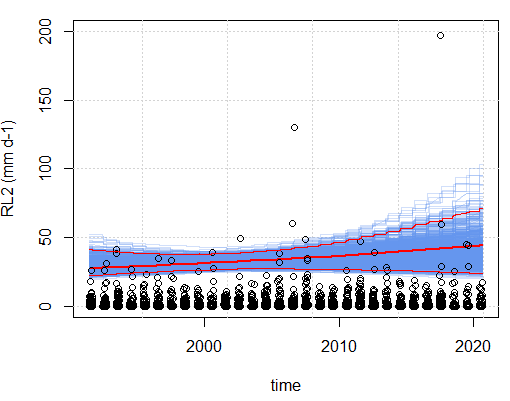 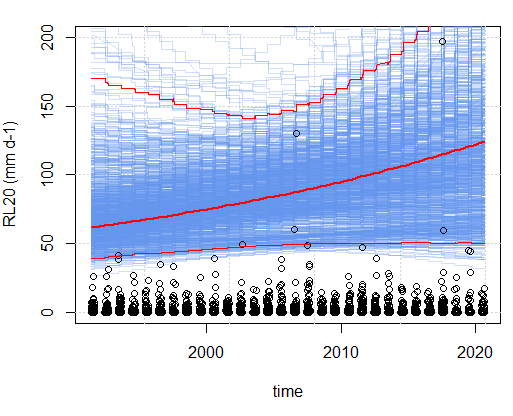 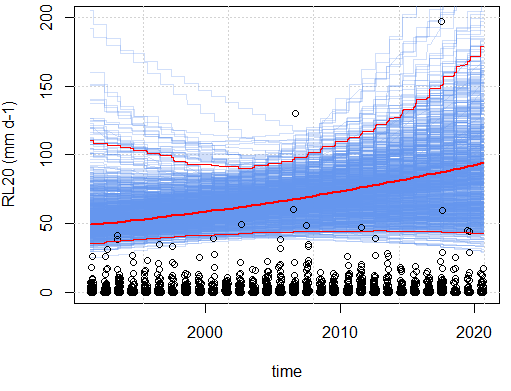 Precipitation extremes in Berlin and Brandenburg | Frederik Bart et al. | IUGG 2023
Slide 16
Threshold selection
shape
scale
Percentile
Estimation of shape and scale based on different percentiles for αs
Results are given the spatial average for the whole domain
Precipitation extremes in Berlin and Brandenburg | Frederik Bart et al. | IUGG 2023
Slide 17
Slope of seasonal mean rainfall
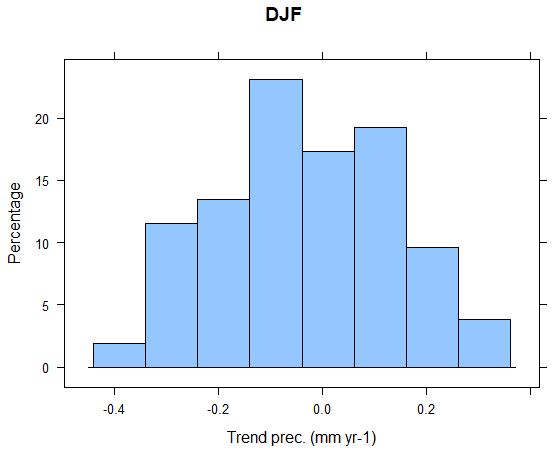 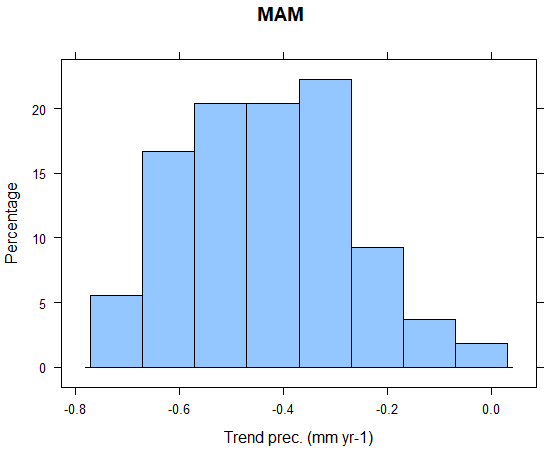 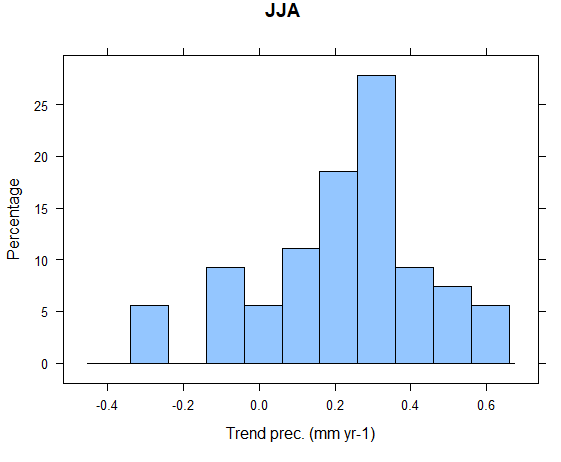 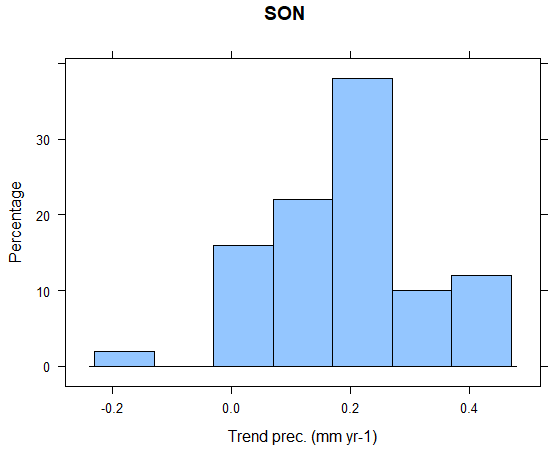 Precipitation extremes in Berlin and Brandenburg | Frederik Bart et al. | IUGG 2023
Slide 18